Taxonomický klasifikační systém půd ČR
Půda a biota
v knižní podobě – 2001 (Němeček a kol.)

jednotlivé kategorie půd v ČR se tak mohou třídit podle svých vlastností

referenční třídy -  půdní typy -  půdní subtypy – variety -  fáze - formy
LEPTOSOLY
vznikají z rozpadů pevných hornin – na vysoce odolných substrátech

výrazná skeletovitost až mělkost půdního profilu

max do 30 cm
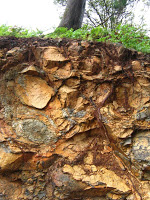 LITOZEM
- půda slabě vyvinutá, mělké, kompaktní skála do 10 cm- malé plochy pahorkatin a hornatin
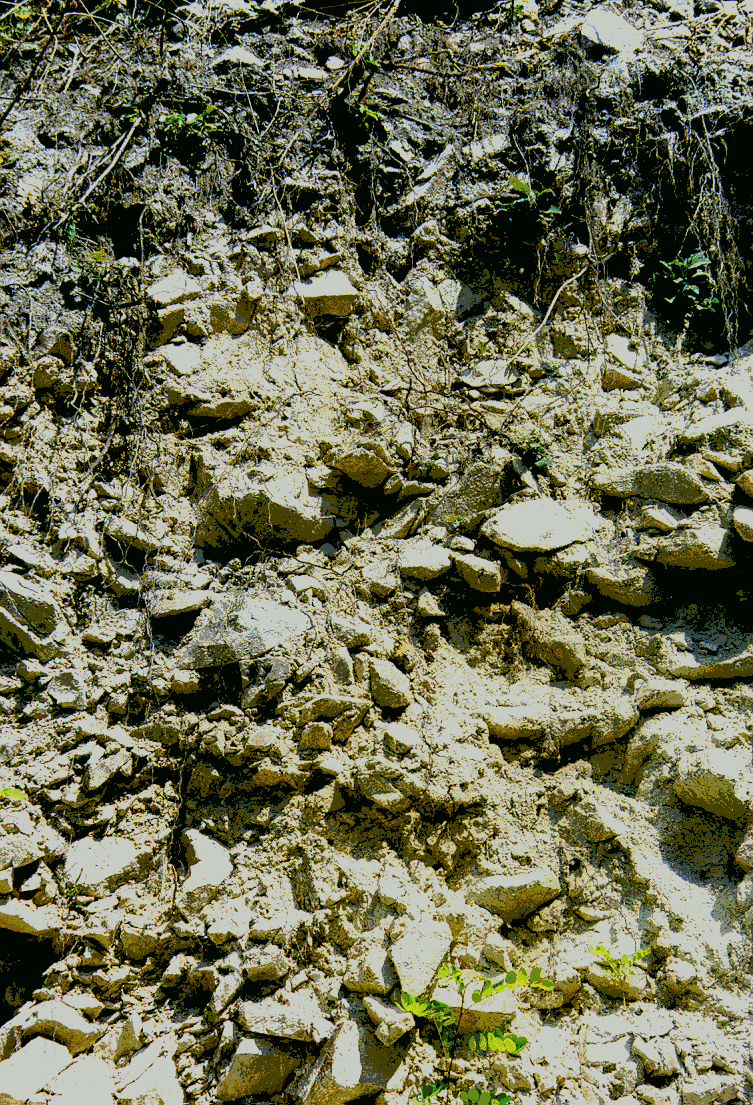 RANKER   - z bazálních souvrství silikátových hornin      s více než 50% skeletu   - rozptýlené po celém území pahorkatin a     hornatin
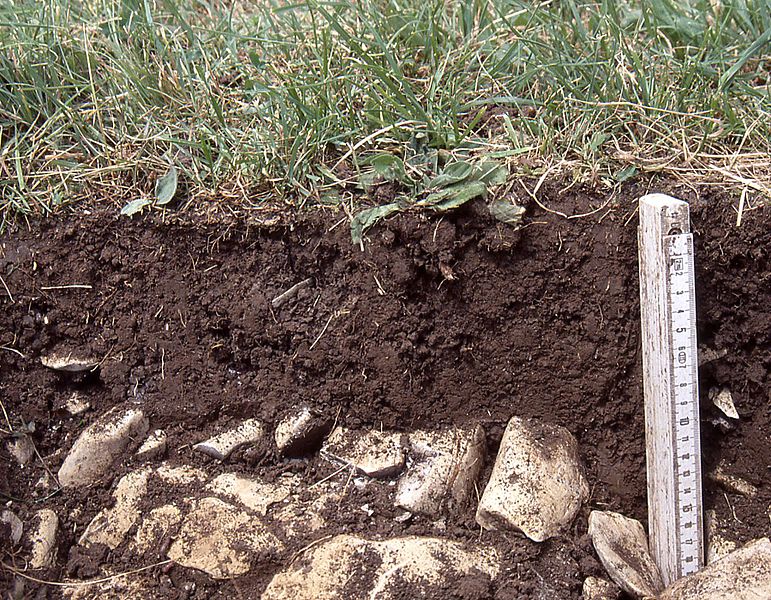 RENDZINA   - ze skeletovitých rozpadů karbonátových     hornin   - v ČR pro nízký výskyt vápníku jen        v omezené víře
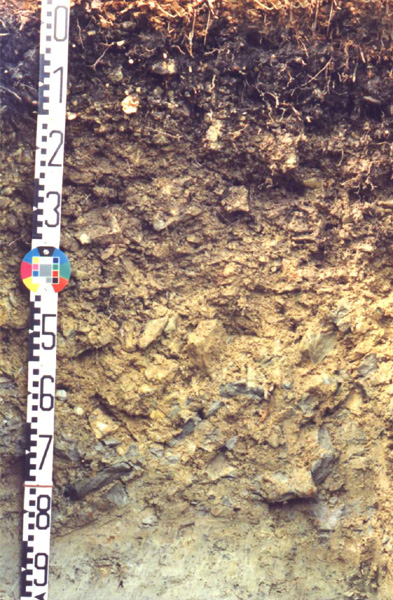 PARARENDZINA   - z rozpadů bazálních karbonátosilikátových     zpevněných      hornin   - v oblastech křídových a flyšových zpevněných      sedimentů
REGOSOLY
vznikají z nezpevněných sedimentů – písky a štěrkopísky

těžší, rozšířeny celosvětově

na svazích podléhají vodní erozi, v nížinách jsou na nich nutné závlahy
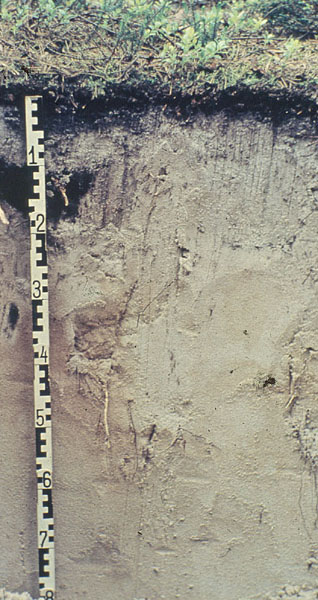 REGOZEM   - ze sypkých sedimentů – hlavně z písků   - rovinaté oblasti
FLUVISOLY
vznikají z periodického usazování sedimentů

v říčních nivách

nepravidelné nebo zvýšené množství humusu do hloubky několika metrů
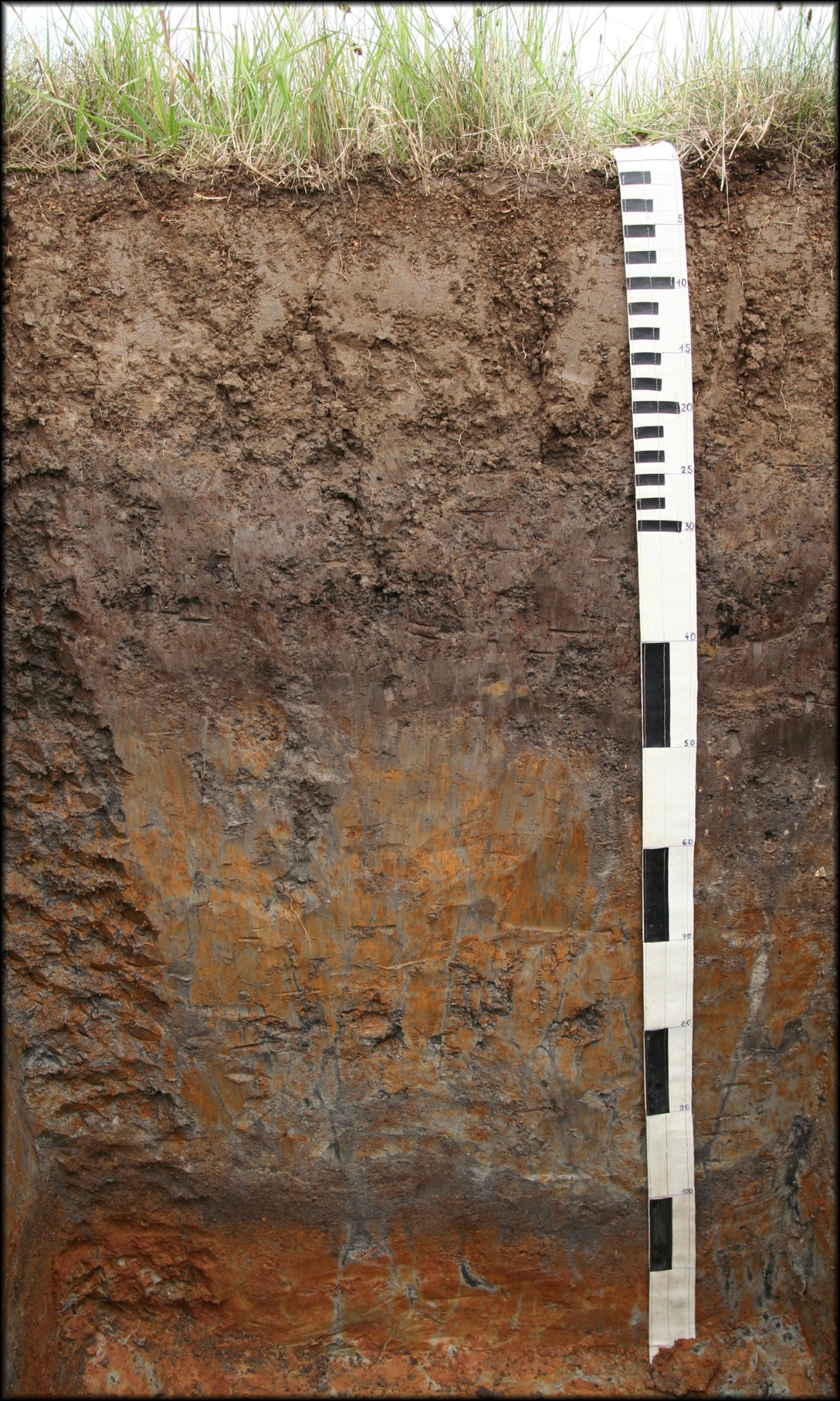 FLUVIZEM   - vrstevnatost, nepravidelné rozložení org. látek   - v nivách řek a potoků
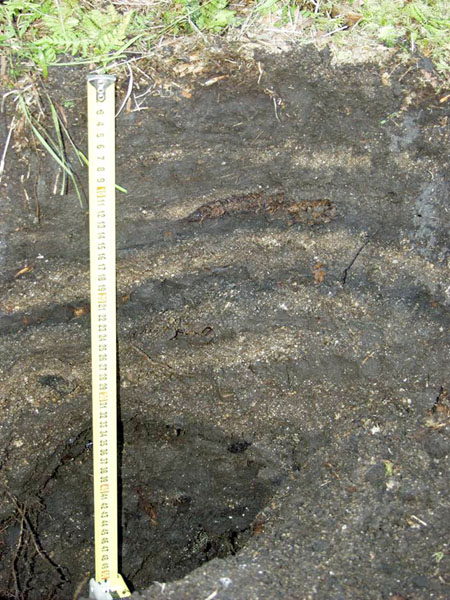 KOLUVIZEM   - akumulace erozních sedimentů ve spodních částech     svahů   - dosud v ČR nezmapována
VERTISOLY
tmavé těžké půdy

v suchých oblastech

působením vody nabobtnávají, po vyschnutí se tvoří otevřené  hluboké trhliny
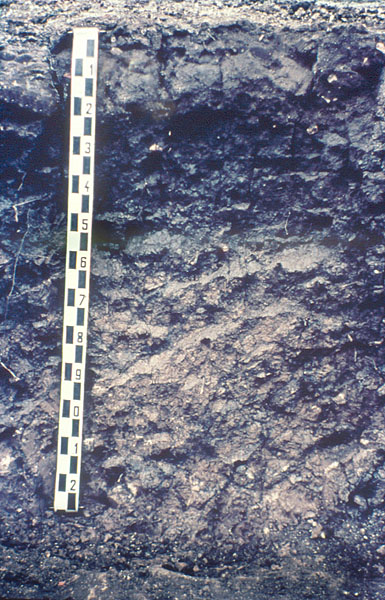 SMONICE  - ze smektitických jílů s trhlinami a mocným humusovým horizontem   - severozápadní Čechy a jižní Morava
ČERNOSOLY
ze sypkých karbonátových substrátů

stepy a stepní části lesostepí v mírném pásu

černický humusový horizont, zrnitá struktura
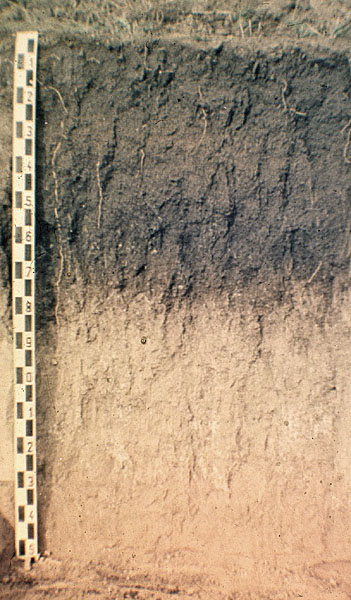 ČERNOZEM  - sorpčně nasycené půdy – obsah humusu 2-4,5%   - zemědělsky nejvyužívanější a nejúrodnější   - sušší a teplejší oblasti pod travními porosty
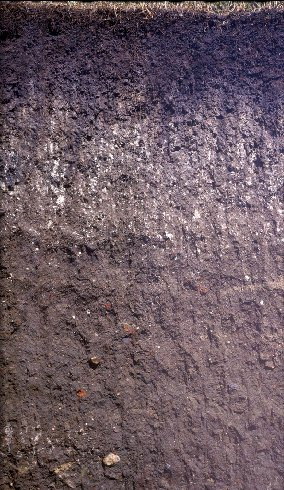 ČERNICE   - nezpevněné karbonátové a sorpčně nasycené substráty s černickým      horizontem
LUVISOLY
zonální půdy navazující na černozemě ze středně těžkých až těžkých sedimentů

v nížinách a kotlinách

mělové a moderové formy humusu
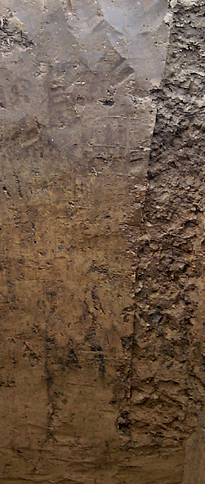 ŠEDOZEM   - šedý melanický horizont v částech ochuzených jílem   - lesostep
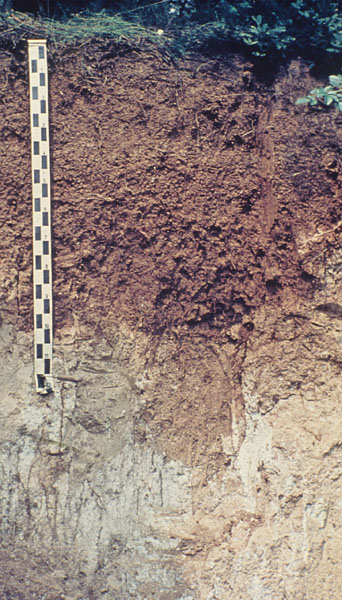 HNĚDOZEM   - vznikla degradací černozemě, úrodná a zemědělsky využívaná   - na periferiích černozemě, 1/5 plochy ČR
LUVIZEM   - vznikla pravděpodobně rozmrzáním a promrzáním ke konci dob ledových   - podbeskydské pahorkatiny
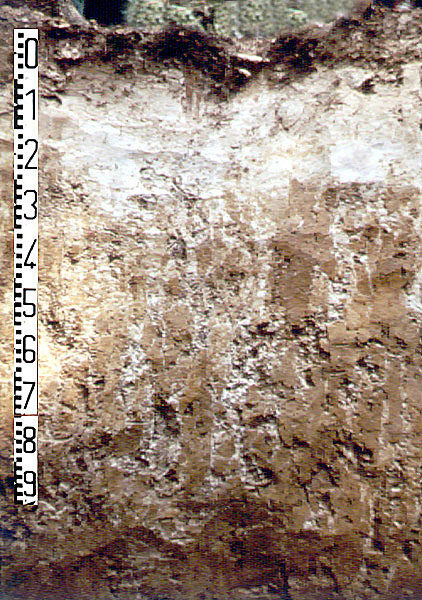 KAMBISOLY
vytvořené souvrstvím přemístěných hornin nebo jiných substrátů

nejrozšířenější typ v ČR (cca 45% plochy)

všechny formy nadložního humusu
KAMBIZEM   - trojhorizontová půda, proces hnědnutí – tvorba  jílu   - lesy
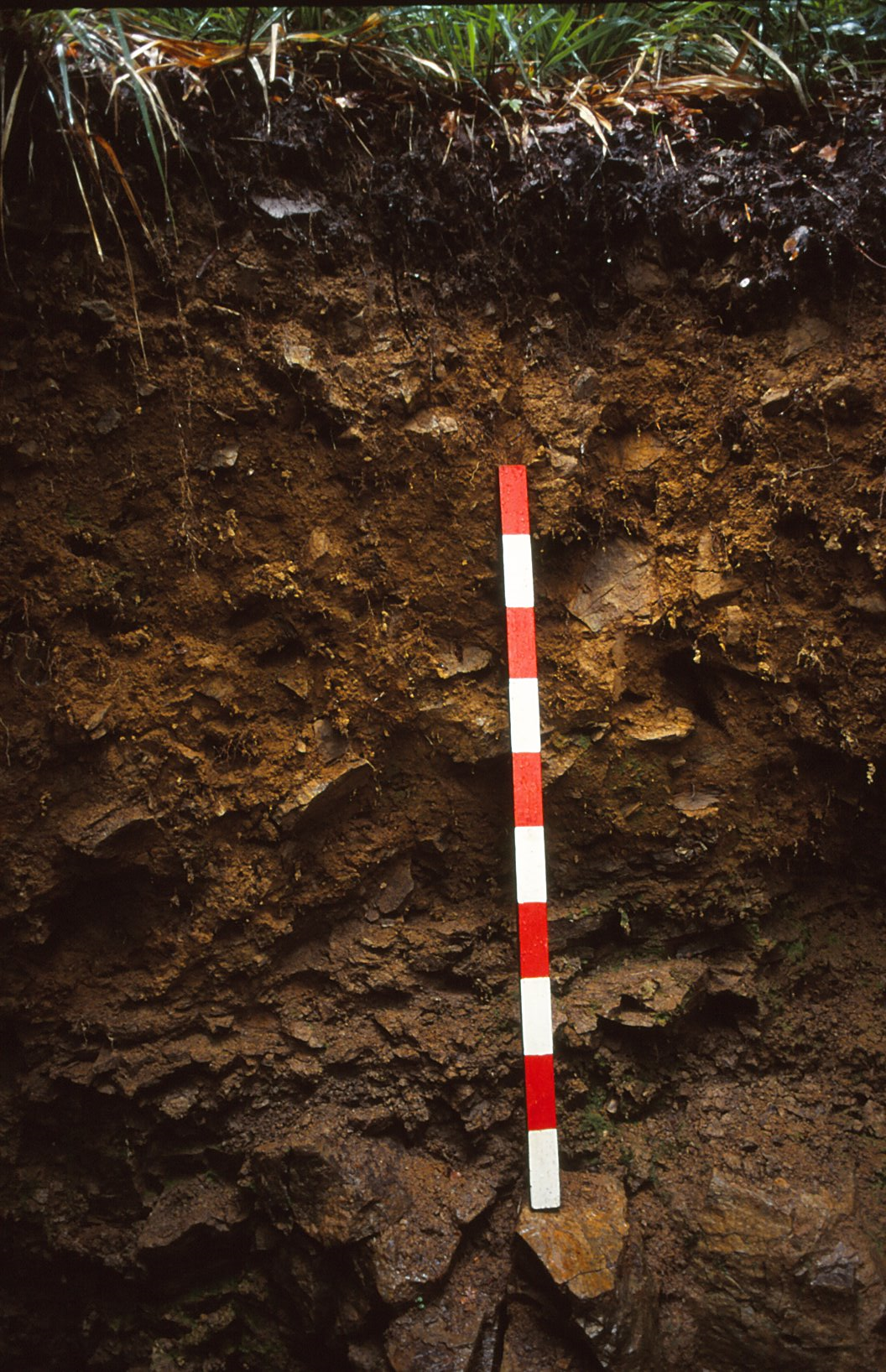 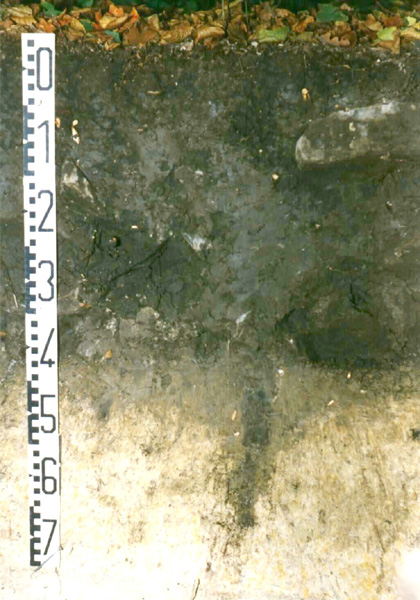 PELOZEM (slínovatka)
        - vznikla pedoplasmací slabě zpevněných jílů a slínů           - severo-východní Čechy, východní Morava
ANDOSOLY
důsledek zvětrávání kyselých vulkanických pyro-klastik

v ČR zatím nenalezeny

kyprý a hluboký humusový horizont
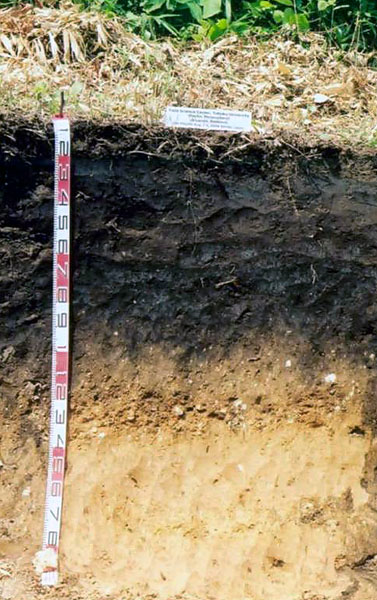 ANDOZEM   - kyselé vulkanické vyvrženiny
PODZOSOLY
leží pod vyběleným horizontem

vrchoviny, pahorkatiny, hory

vysoce nasycené hliníkem a jinými sloučeninami
KRYPTOPODZOL   - rezivá – žlutorezivá barva, kypré, humusovou formou      je mor   - chladné, vlhké oblasti
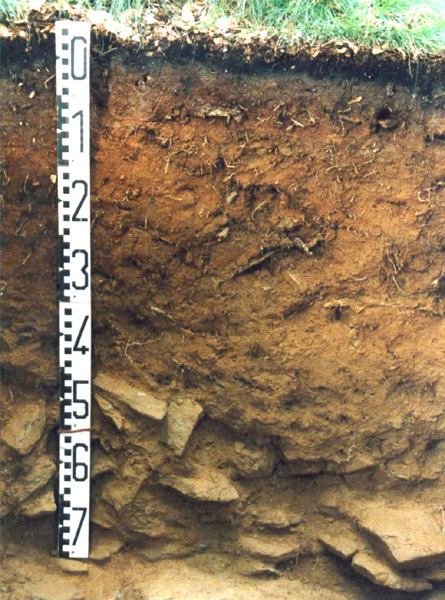 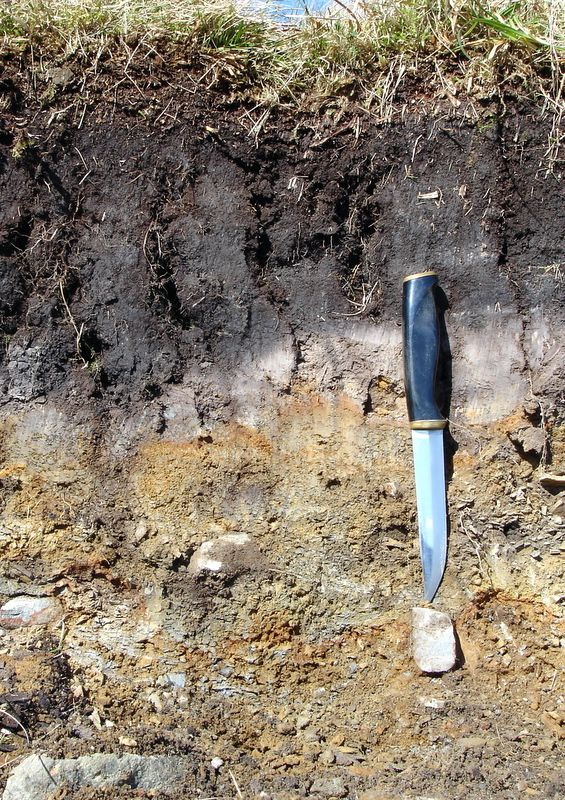 PODZOL
        - fyzikálně i chemicky nepříznivý – půda těžká a          uléhavá, toxicita hliníku        - vlhké chladné oblasti, vrchoviny
STAGNOSOLY
semihydromorfní a výrazným redoximorfním mramorovaným horizontem

spíše jižní Čechy

široké rozmezí nasyceného sorpčního komplexu
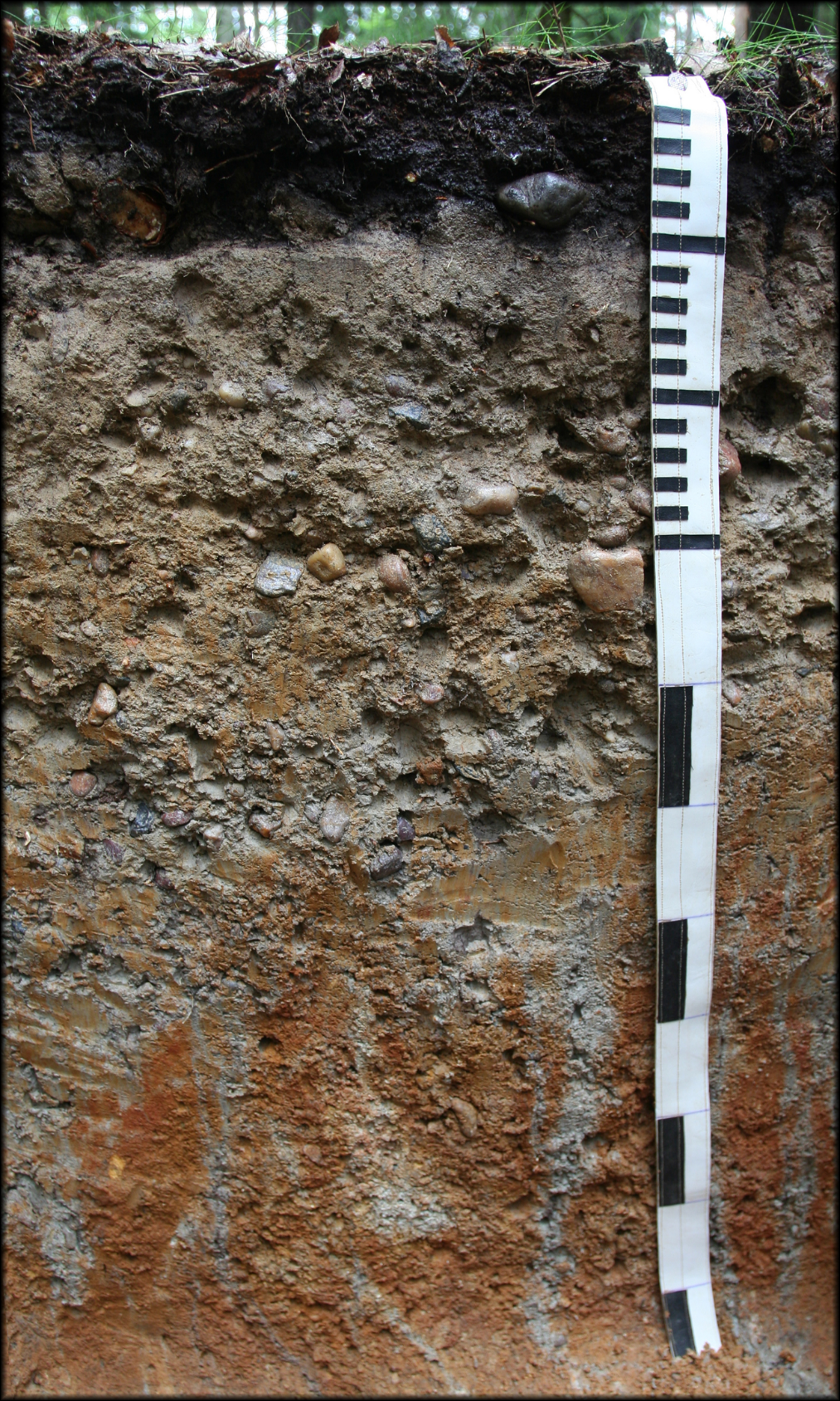 PSEUDOGLEJ   - vzniká kolísáním hladiny, pro rostliny velice nepříznivý   - okolí řek, třetihorní pánve (Budějovice, ..)
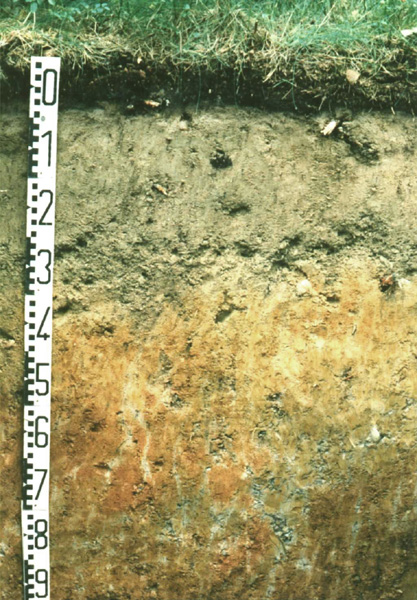 STAGNOGLEJ
        - pseudoglej s velmi dlouhou periodou povrchového          převlhčení
GLEJSOLY
vznikají dlouhodobým působením podzemní vody, hluboko pod povrchem


hydrogenní akumulace humusu
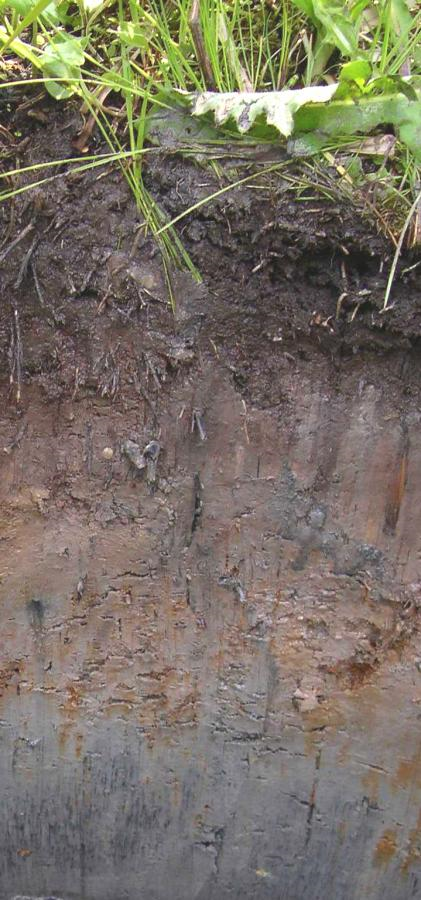 GLEJ   - ovlivněná povrchovou nebo spodní vodou   - horizont je zabahněný, šedo-zelený, v okolí kořenů oranžový
NATRISOLY
natrický horizont se sloupkovitou strukturou


obsah sodíku v sorpčním komplexu přesahuje 15%
SLANEC   - vybělený horizont a v něm humusový horizont   - v ČR se nevyskytuje
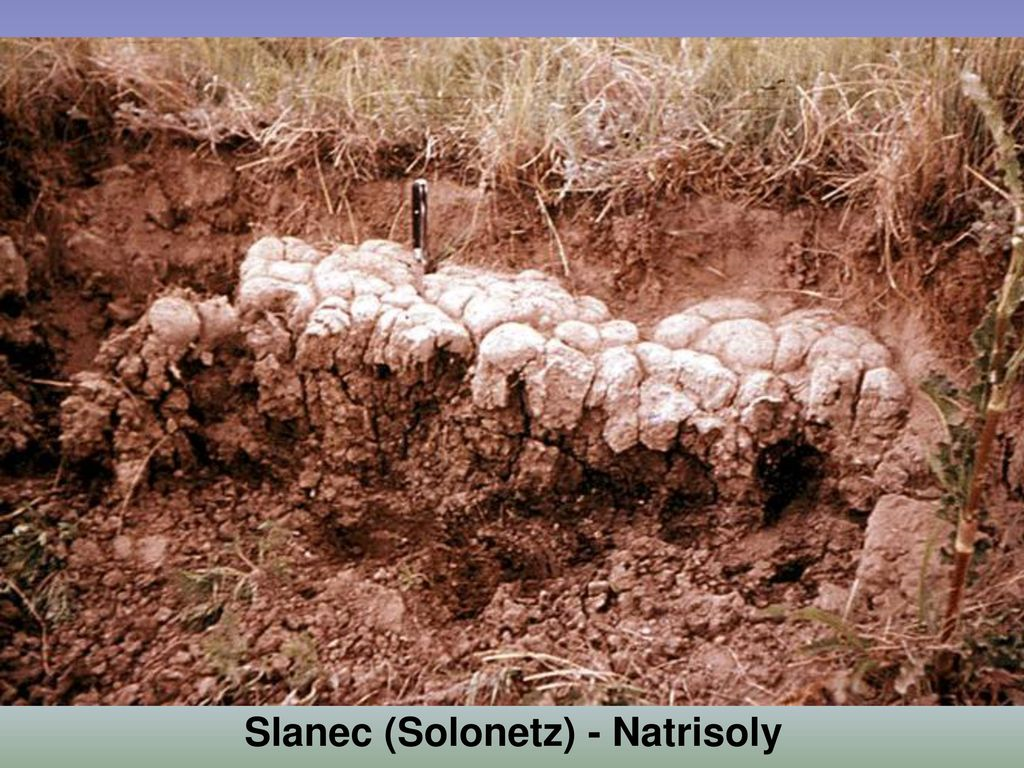 SALISOLY
výrazné znaky zasolení – vysoký obsah rozpustných solí


vyvolává vodivost nasyceného extraktu
SOLONČAK   - výskyt salického horizontu   - výjimečně na jižní Moravě
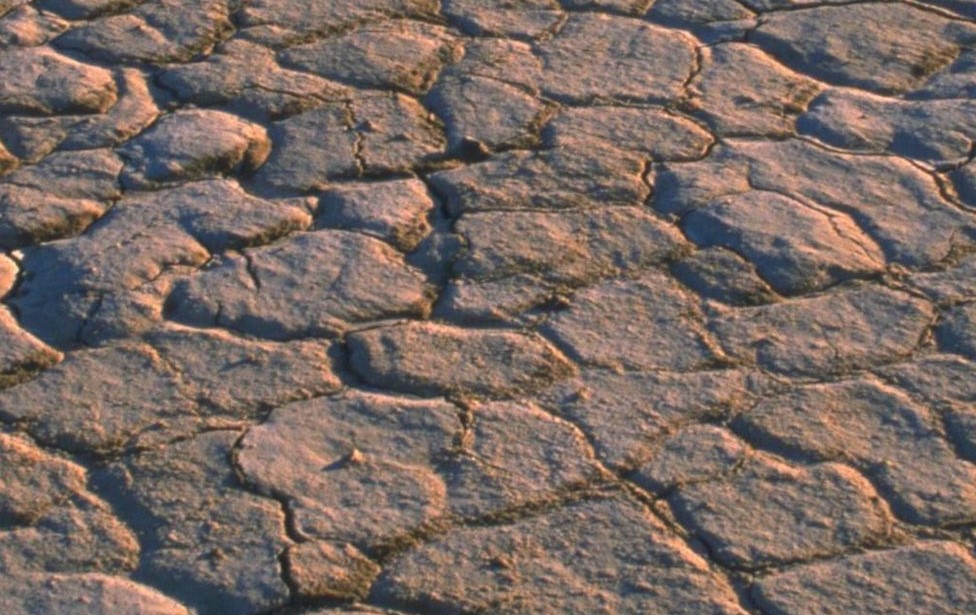 ORGANOSOLY
organické, rašelinové půdy

hlavně Jeseníky

rašelinový horizont nad 50cm
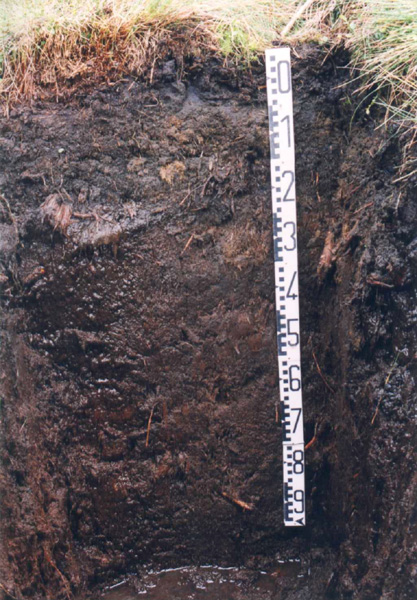 ORGANOZEM   - na org. substrátech, vysoký podíl humózních      látek
ANTROPOSOLY
vzniklé výraznou modifikací půdních horizontů
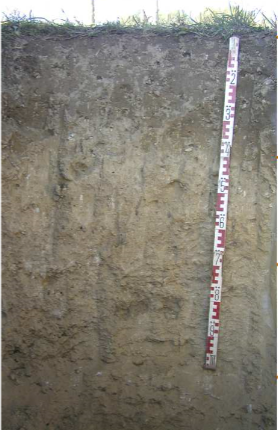 KULTIZEM   - vzniklá při kultivačních procesech (ornice, ..)   - půdy výrazně zemědělsky obdělávané
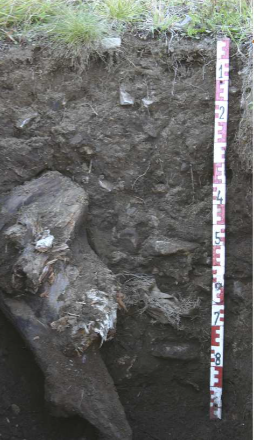 ANTROZEM
        - vytvořená člověkem z nakupených substrátů při           těžební/ stavební činnosti        - specifické podmínky po rekultivaci skládek
ZDROJE
https://klasifikace.pedologie.czu.cz/

https://cs.wikipedia.org/wiki/Taxonomický_klasifikační_systém_půd_České_republiky

https://docplayer.cz/43806049-Pedologie-cviceni-v-pudni-taxonomie-ls-2014-brno-pripravili-jan-pechacek-dusan-vavricek.html

https://slideplayer.cz/slide/3089279/

https://www.google.com/imghp?hl=en